NATIONAL HYDROLOGY PROJECT
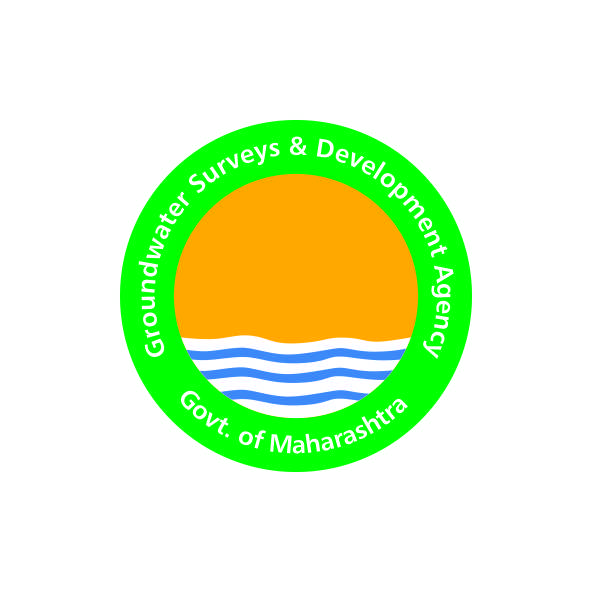 Directorate
Groundwater Surveys and Development Agency
Water Supply and Sanitation Department,
Government of Maharashtra,
 Pune
Details of SPMU
Fund Received: 

 For FY 2016-17 :  Rs. 38.50 Lakhs
 For FY 2017-18 :  Rs. 1.77 Cr.  

Expenditure till date: Nil
Major Procurement Items in PIP
Major Procurement Items in AWP 2016-17
Major Procurement Items in AWP 2017-18
Physical Progress
Admistrative Approval of Govt. Of Maharashtra  for PIP, AWP 2016-17 and AWP 2017-18 is awaited.
(This office letter No. ³Öæ.ÃÖ.×¾Ö.µÖ./¸üÖ.•Ö.¯ÖÏ./834/2017 dt. 22/11/2016)

 For Construction of State Level Informatics Centre Architecture  appointed.
Status of Bid Document
Preparation of Bid document will be followed after 
administrative sanction from Government of Maharashtra
Status of Various Studies/PDS etc.
PDS Presentations delivered  at NIH, Roorkee after first review of NIH, Roorkee.
PDS on Identification of causes for water level declination near by coal mine area of Nagpur Region.
Estimation of Aquifer Hydraulic Parameters in Different Geological Formation.
 PDS on Aquifer in Latur district and design after survey.
Fluoride (F) Distribution in Groundwater &  F Contamination in Food-Chain.
Status of Hydromet Station, Reconciliation with state, CGWB, CWC,IMN etc.
Regarding this Sub-Committee Meeting was scheduled on 27-28  July 2017 at Ahmedabad but due to flood condition in Gujarat the meeting was postponed.
Status of State WRIS
The information of groundwater levels and rainfall from 1971 to till date is managed
And saved in Groundwater Estimation and Management System (GEMS), 
still it is in working condition in Maharashtra.
Status of Public Finance Management System (PFMS)
PFMS Registration done.
Login created.
Any Other Issues:
Earlier As per PIP, Under Component D3.1.03, instead of hiring of vehicles sanctioned,  accord sanction to purchase vehicles for field survey since this department have drivers and vehicles maintains section. (Approx. required Funds for 45 vehicles is  Rs.225 Lakhs).

Earlier as per PIP Under Component A3.4.01, instead of 10 computers, 4 laptops, 10 printers and 10 UPS sanctioned  (Fund Allocated Rs.13.5 Lakhs upto March, 2018), actually the state have three tire system and to maintain the information system related to groundwater, this office requires   50 computers, 10 laptops, 45 A4-B/W printers for state, regional and district level offices  (Aprrox. Required Funds: Rs. 40 Lakhs).
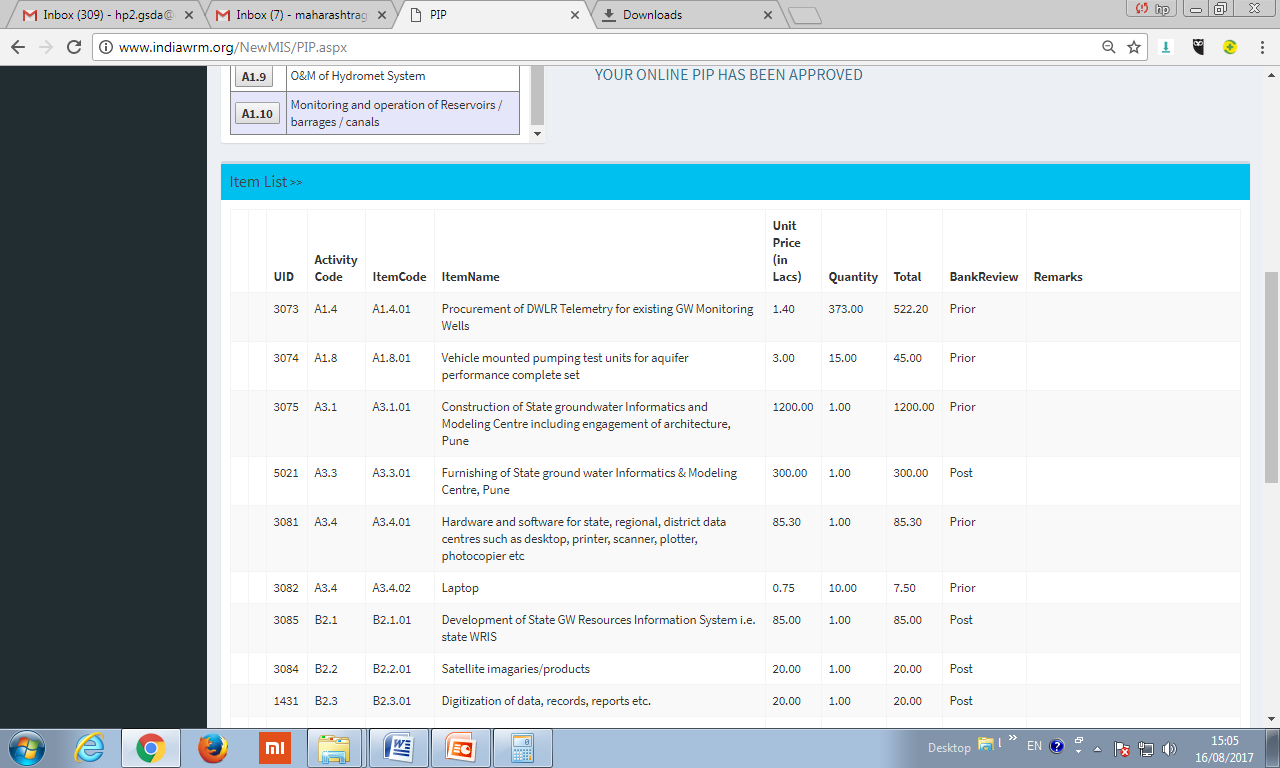 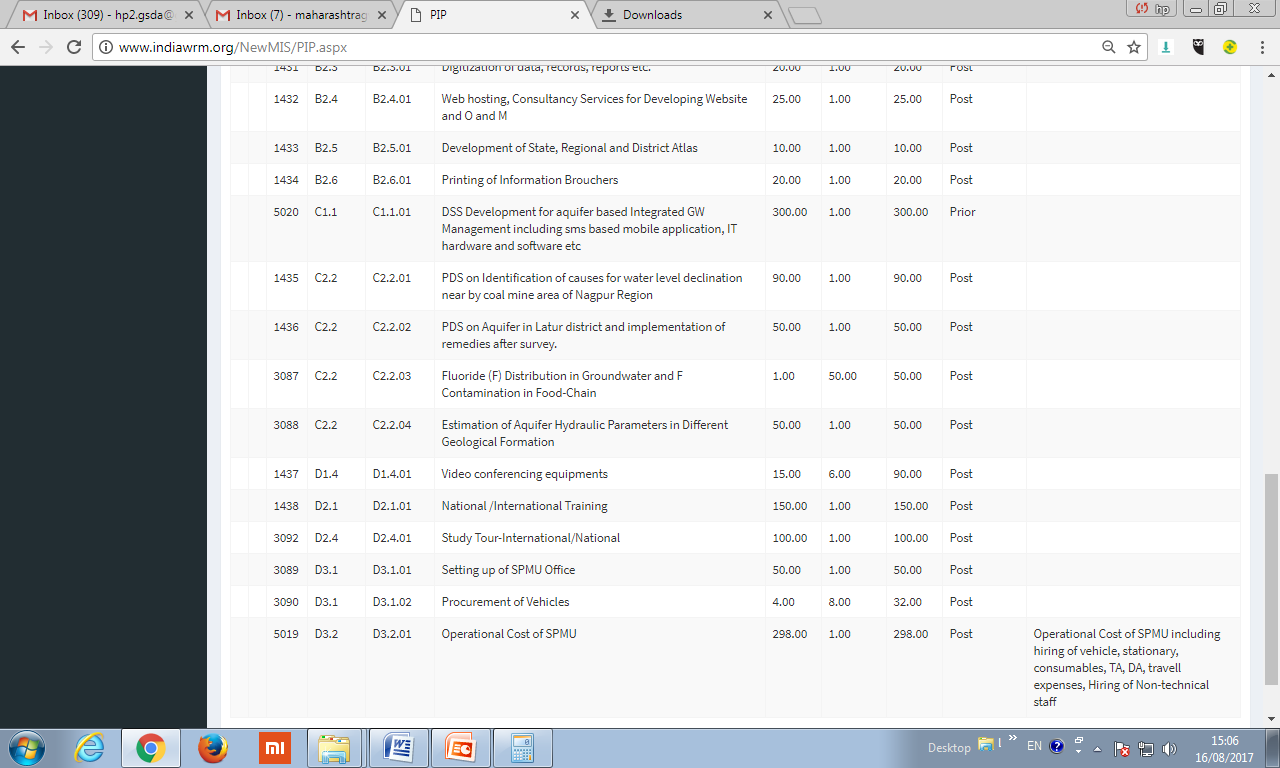